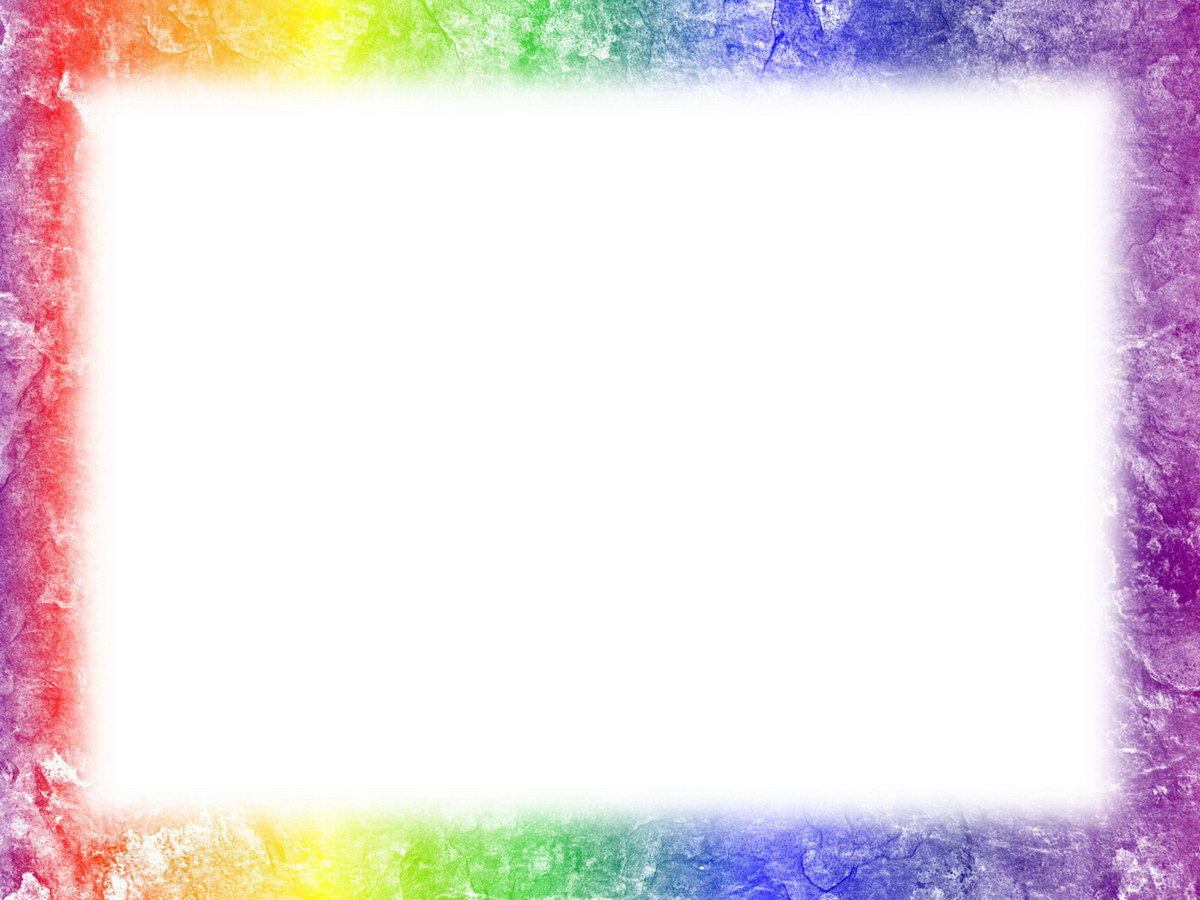 Проект
«Чудесный
флексагон»
Выполнила воспитатель
 МБДОУ 
«Детский сад №1 «Родничок»
 Родионова И.В.
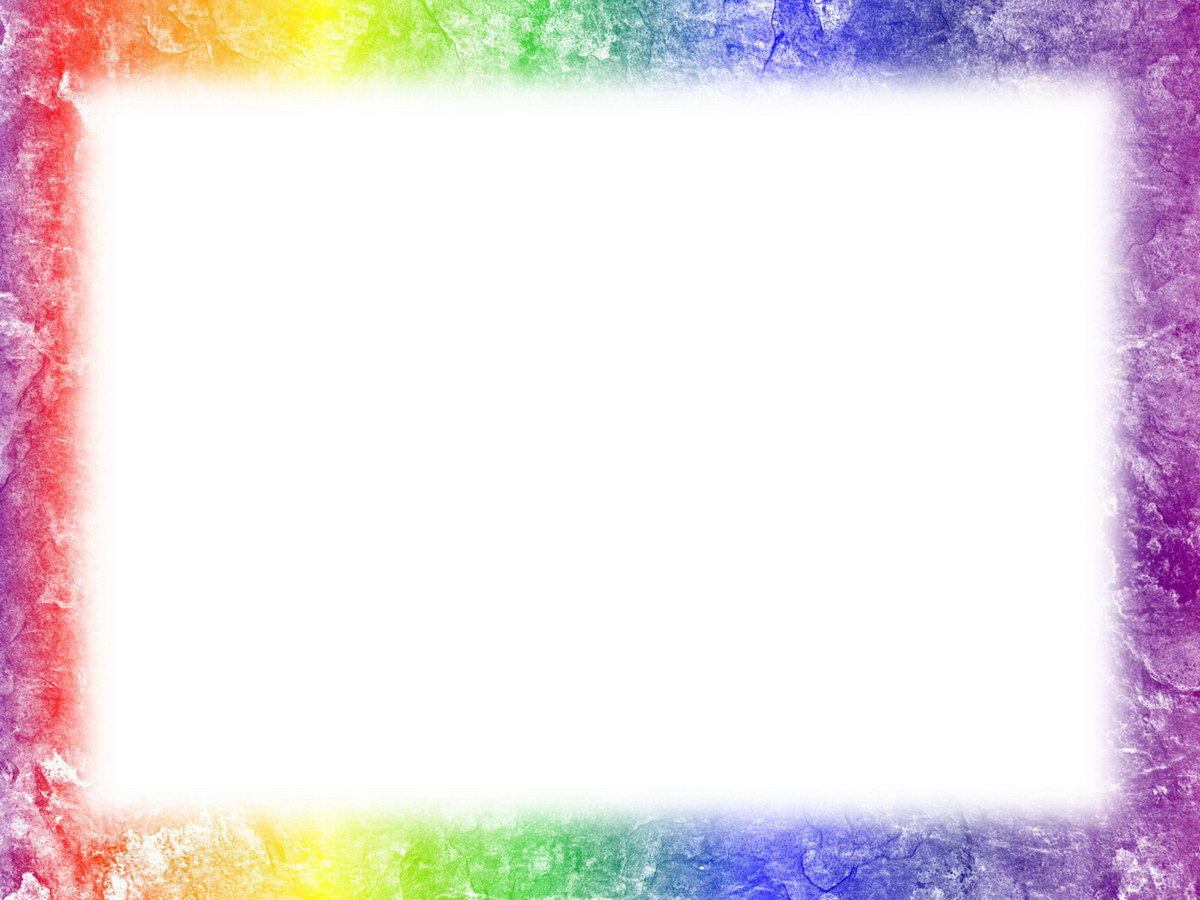 Актуальность проекта состоит в том, чтобы углублять образовательную область «Познавательное развитие» за счет постановки новой задачи для старших дошкольников посредством инновационной технологии «Флексагон».

Цель: формирование интеллектуальных способностей детей старшего дошкольного возраста на основе развивающего материала флексагон.

Задачи:
1. Познакомить детей с развивающим материалом флексагон;
2. Способствовать развитию интеллектуальных способностей, образных форм познания (восприятия, памяти, воображения, мышления).
3. Формировать и совершенствовать мелкую моторику кисти и пальцев рук, развивать глазомер.
4. Учить детей помогать, оказывать поддержку в работе, проявлять интерес к выполненному заданию.
5. Расширить представления родителей о развивающем материале флексагон.
Участники проекта: дети старшего дошкольного возраста и их родители.
Сроки реализации проекта: долгосрочный.
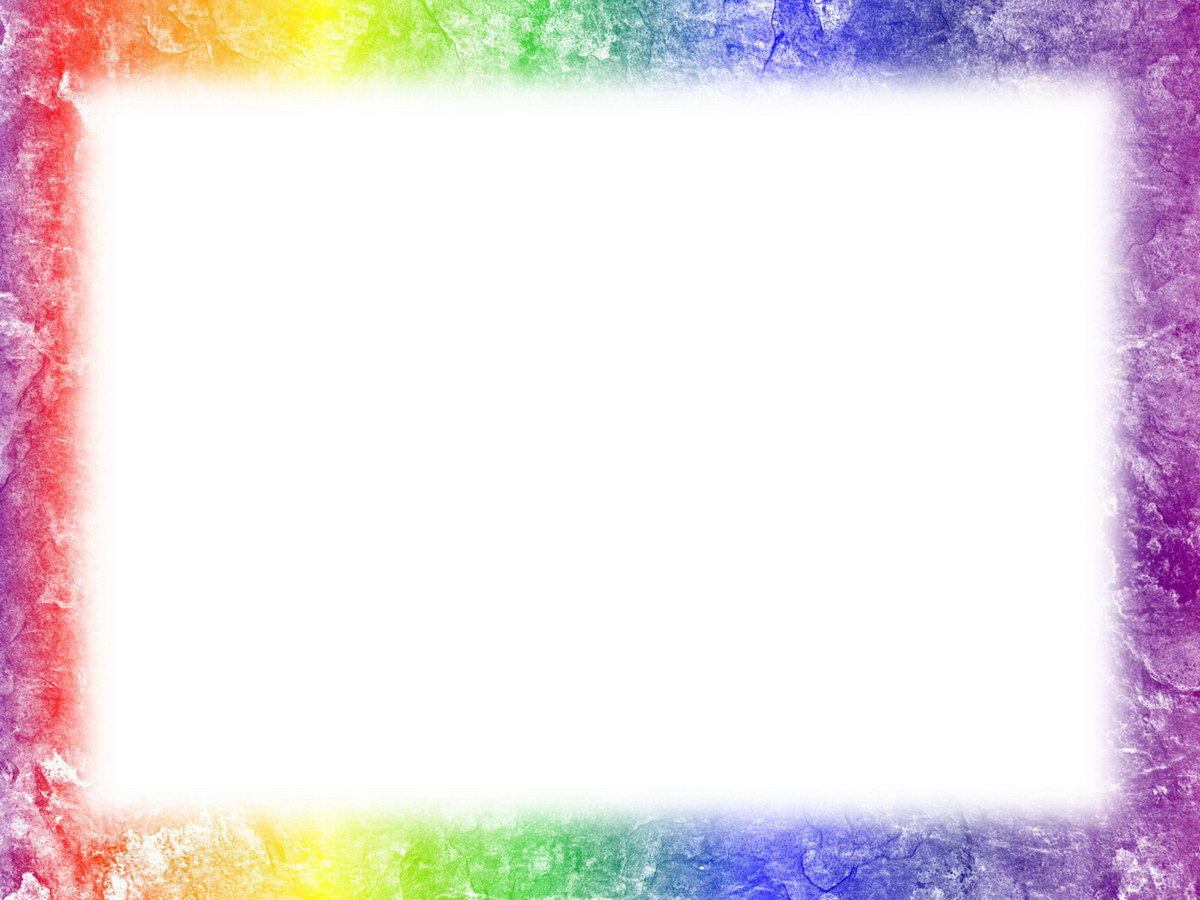 Описание проекта:
  Развитие интеллектуальных способностей детей дошкольного возраста  являются актуальной проблемой современного дошкольного образования и   имеет особое значение для подготовки детей к школьному обучению. Ведь  важно не только какими знаниями владеет ребенок ко времени поступления  в школу, а готов ли он к получению новых знаний, умеет ли рассуждать,  фантазировать, делать самостоятельные выводы, строить замыслы  сочинений, рисунков, конструкций.
  Многоплановый развивающий характер
имеет интересная геометрическая игрушка 
флексагон - «гнущийся многоугольник». 
 В его основе лежат сенсорные эталоны 
формы. Флексагоны способствуют 
 развитию мелкой моторики, пространственного
 воображения, памяти, внимания, терпения,
 при специально продуманной раскраске 
 активизируют формирование представлений
 по всем образовательным областям для 
 дошкольников.
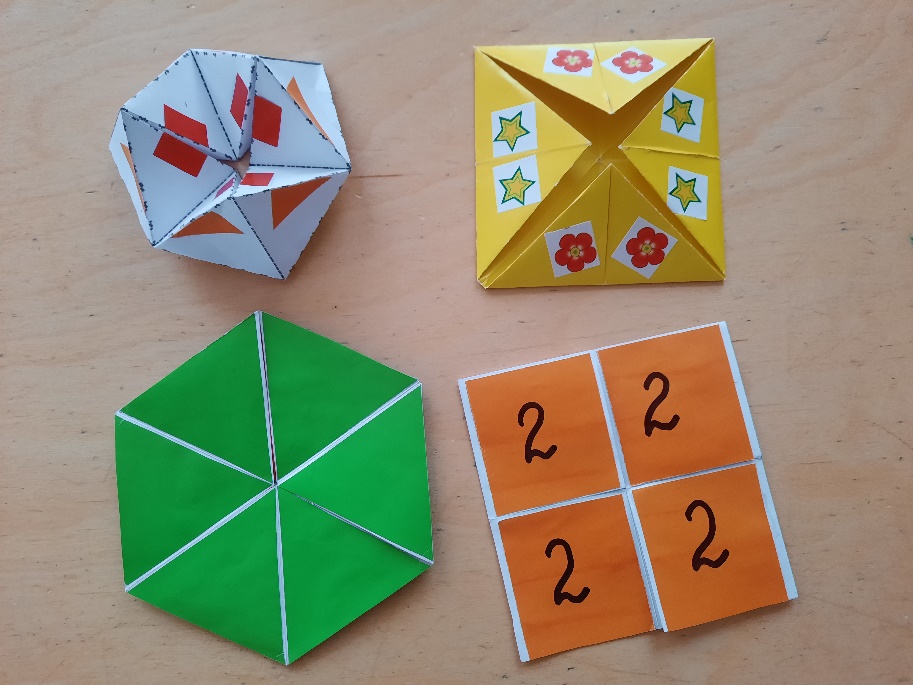 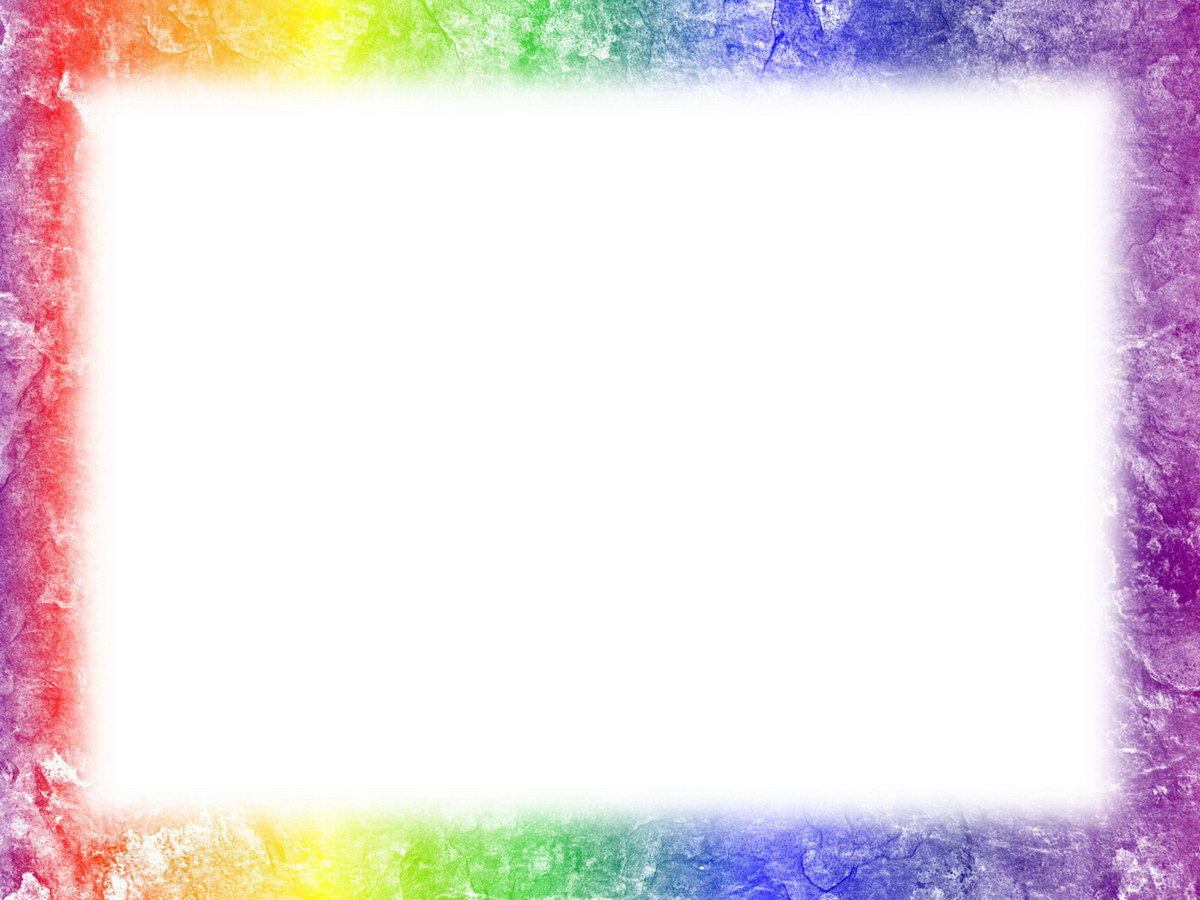 Виды флексагонов:
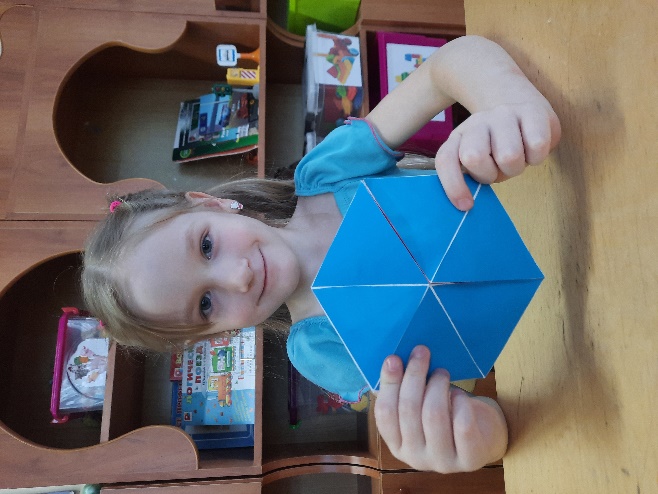 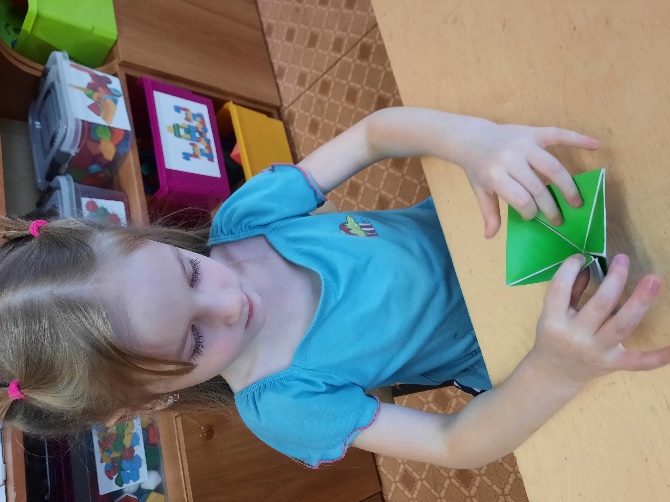 Тригексафлексагон: 
«три» - число поверхностей,  «гекса» - число углов.
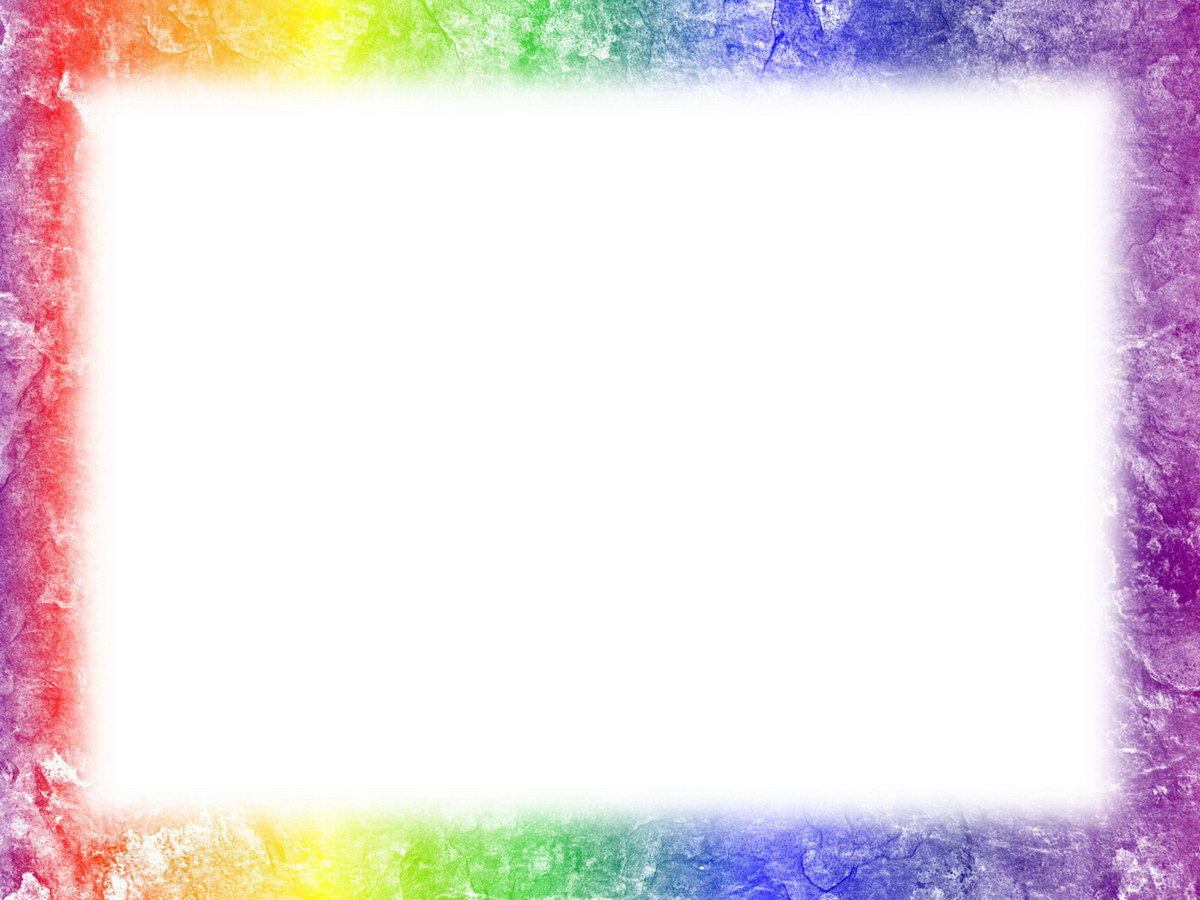 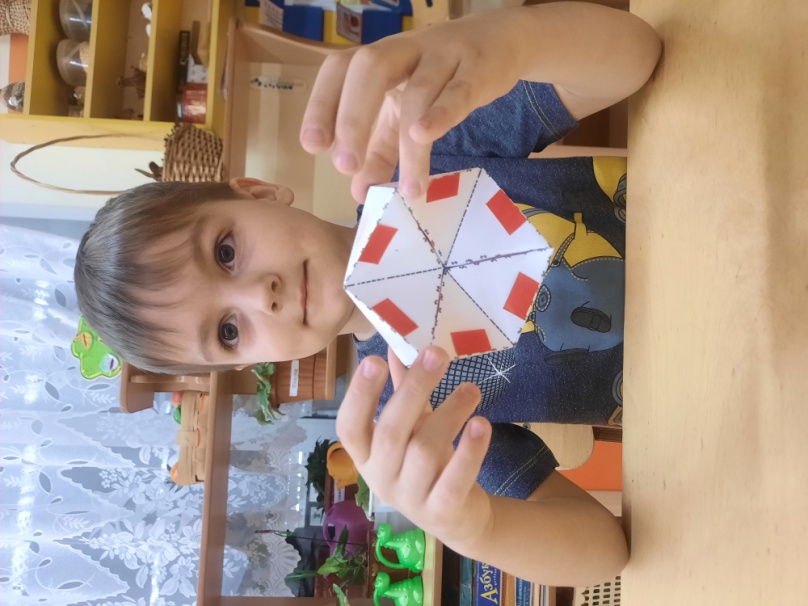 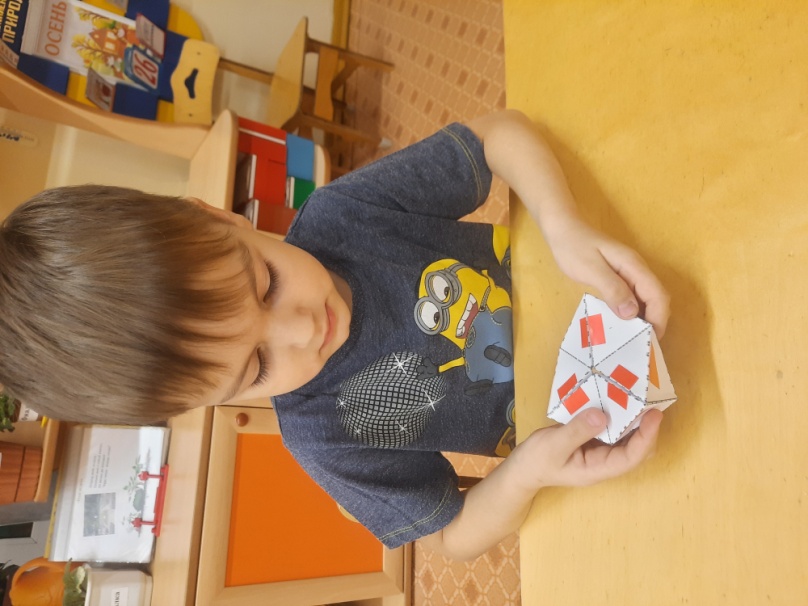 Флексор – вращающееся кольцо тетраэдров.
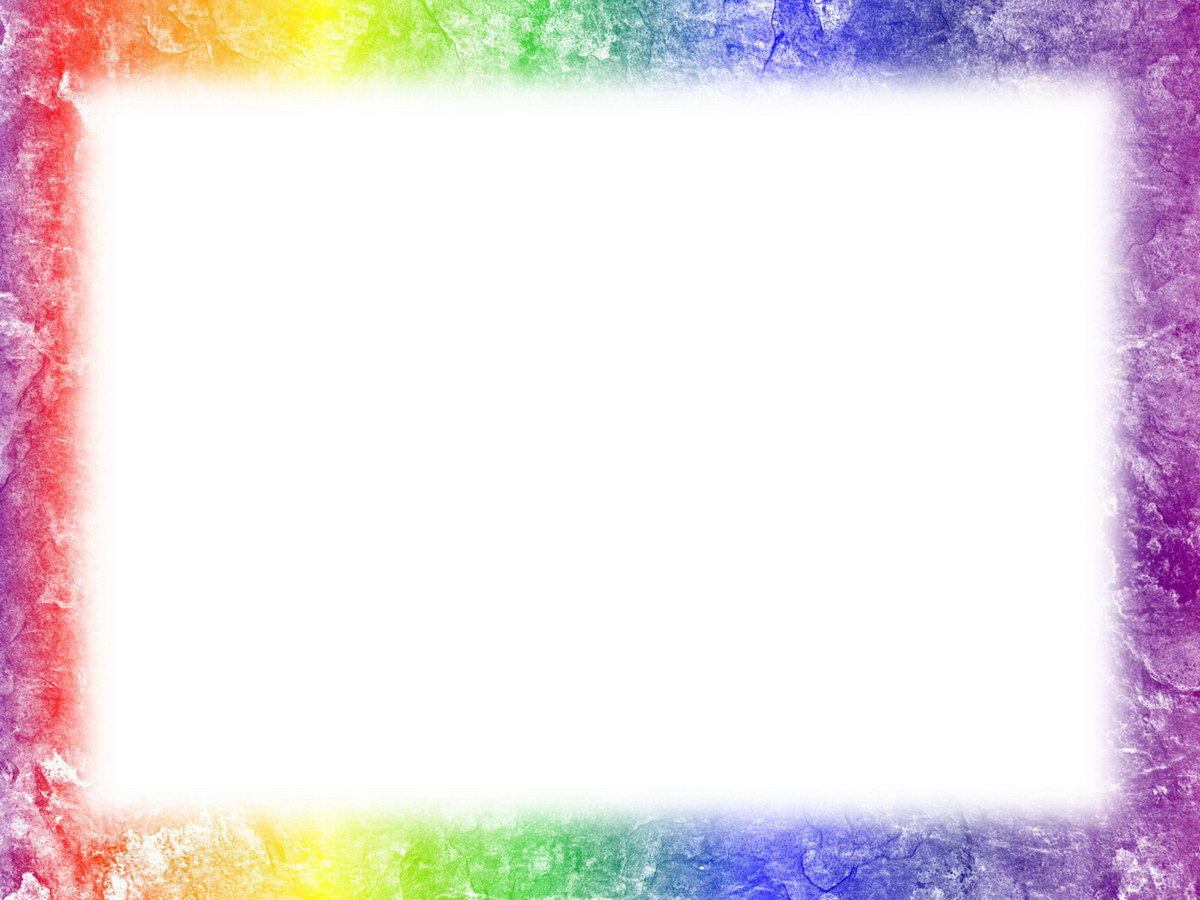 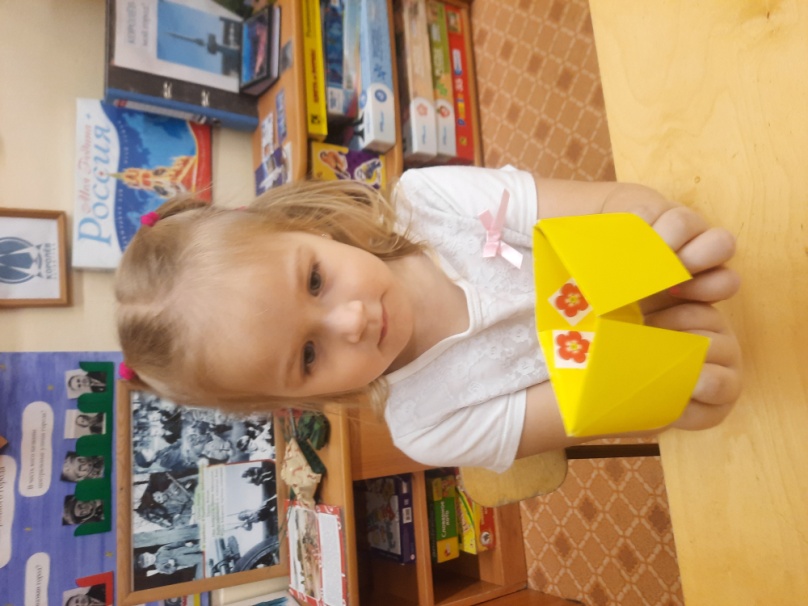 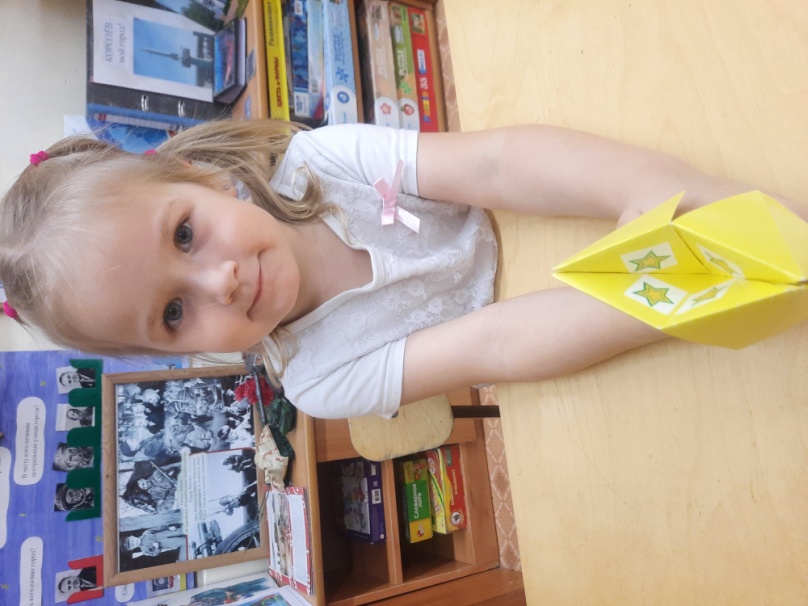 Тетрафлексагон -  флексагон, который дети старшего дошкольного возраста могут сделать сами.
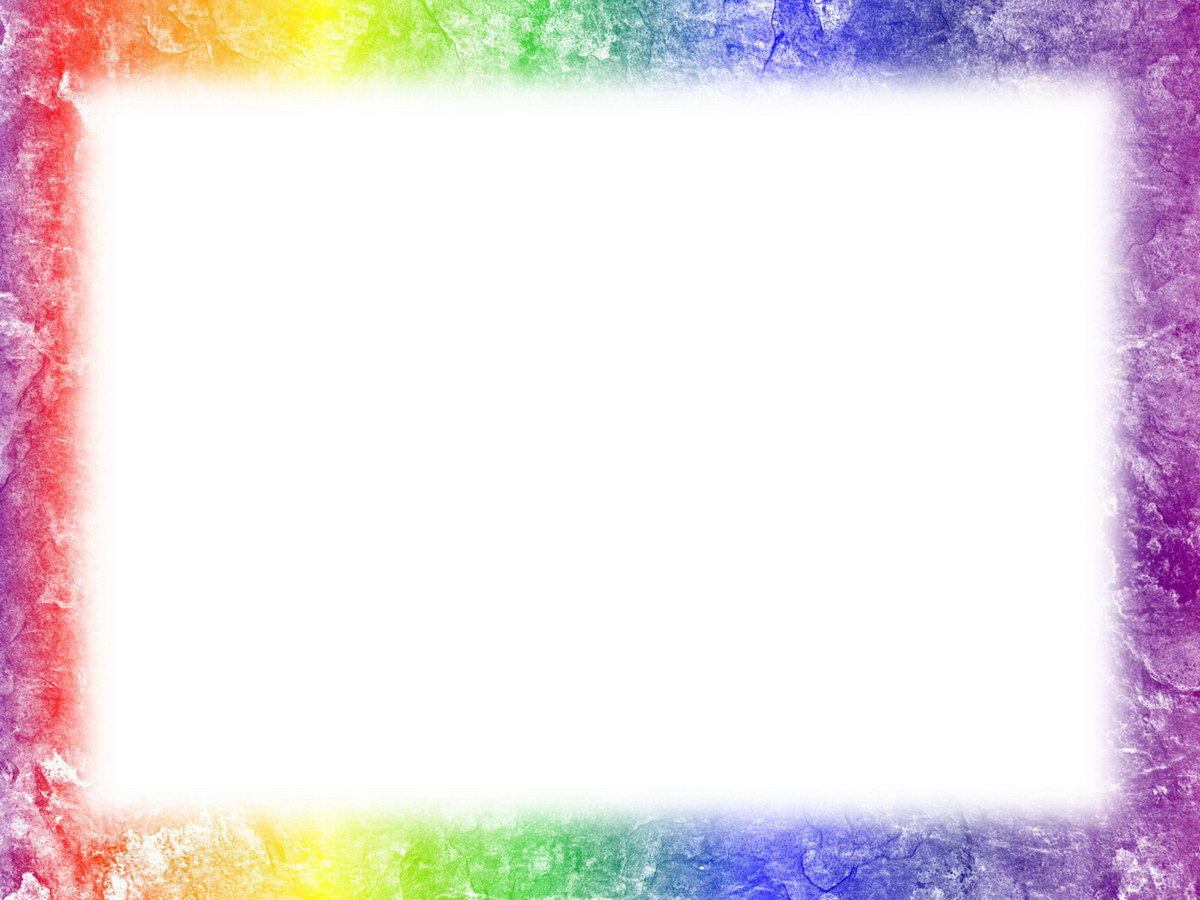 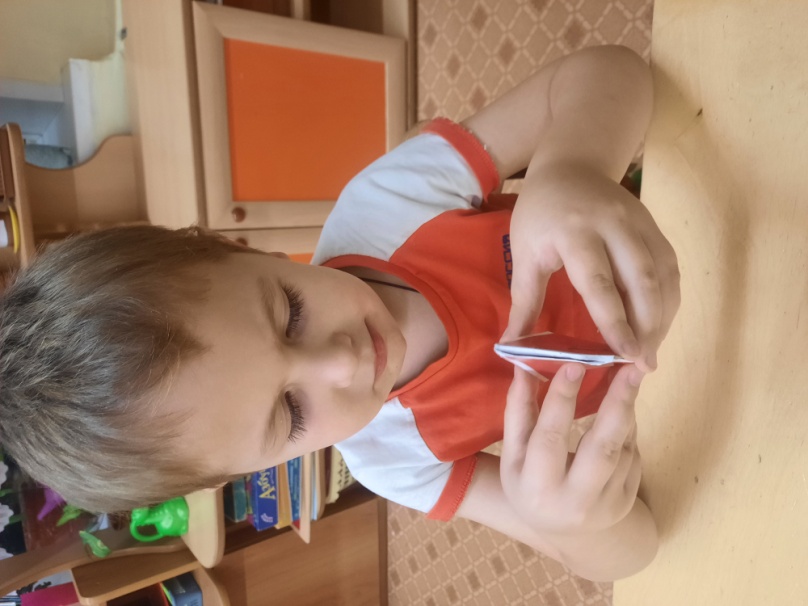 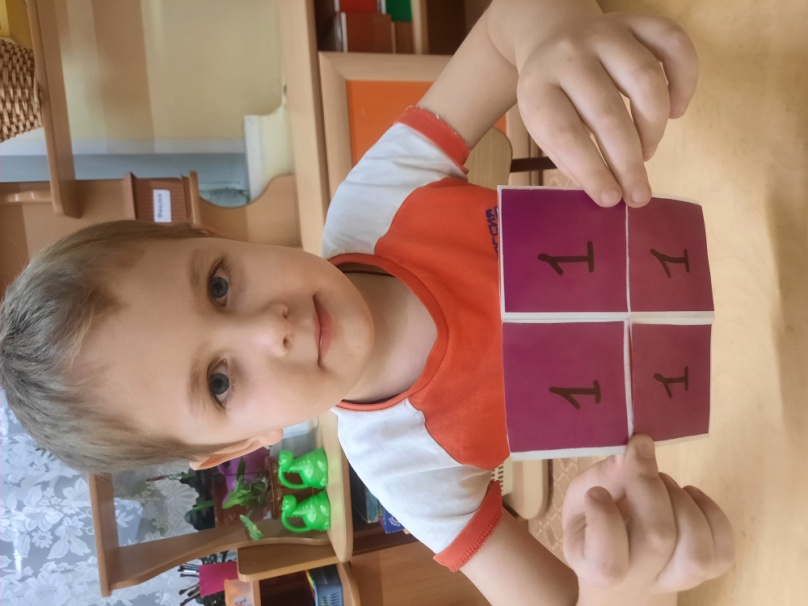 Этот флексагон имеет три поверхности и поэтому называется тритетрафлексагоном.
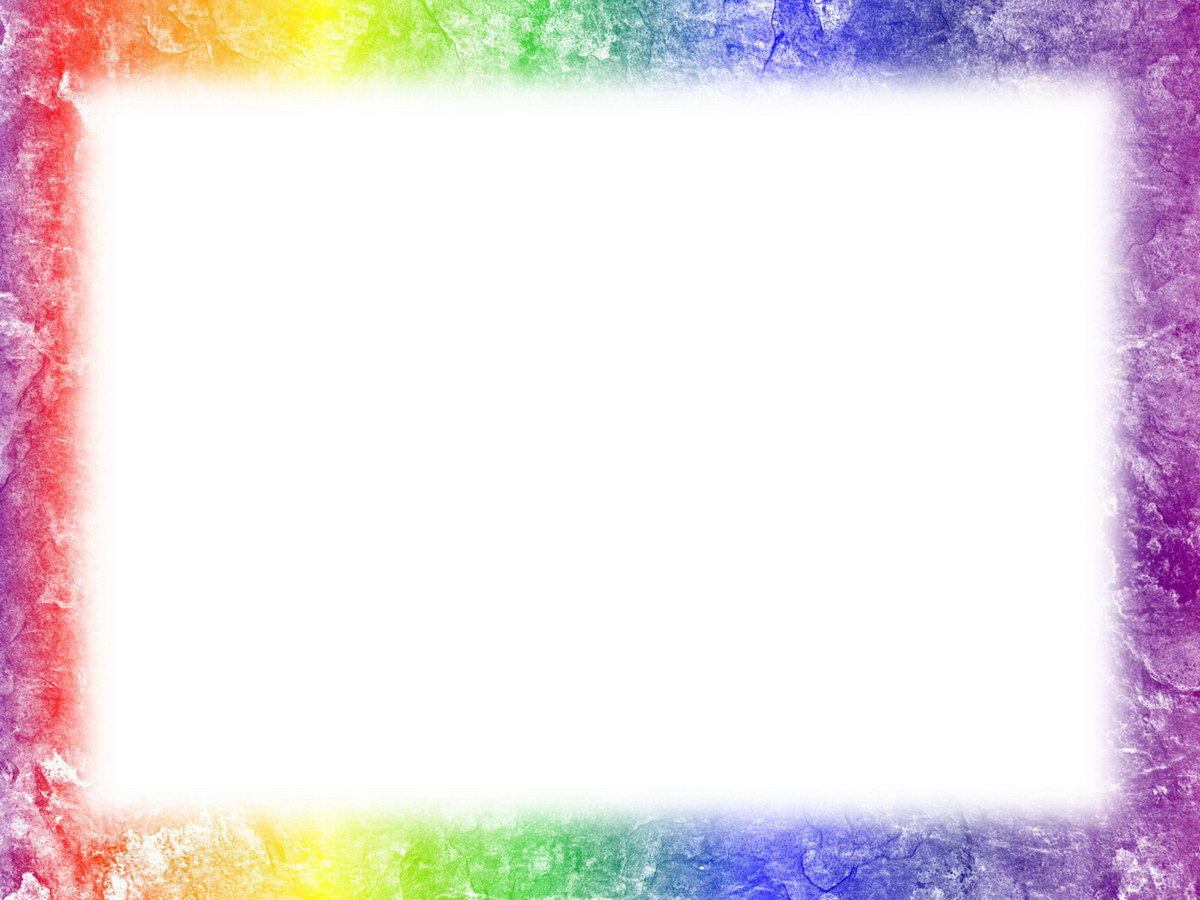 Планируемые результаты:
Ребенок проявляет интерес к овладению процесса изготовления флексагона; 
Пополнение уголка дидактических игр.
Овладение детьми умением классифицировать, обобщать, моделировать.
Ребенок отражает в речи представления о разнообразных свойствах и качествах флексагона: форма, цвет (оттенки цвета), размер, пространственное расположение, способы использования, способы изменения. 
 Сформированность мелкой моторики пальцев рук, развитие глазомера.
Активное участие родителей в реализации проекта.
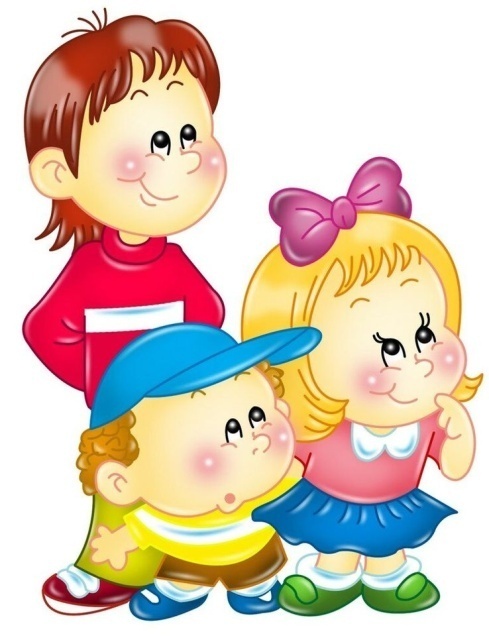